Analýza segregace škol
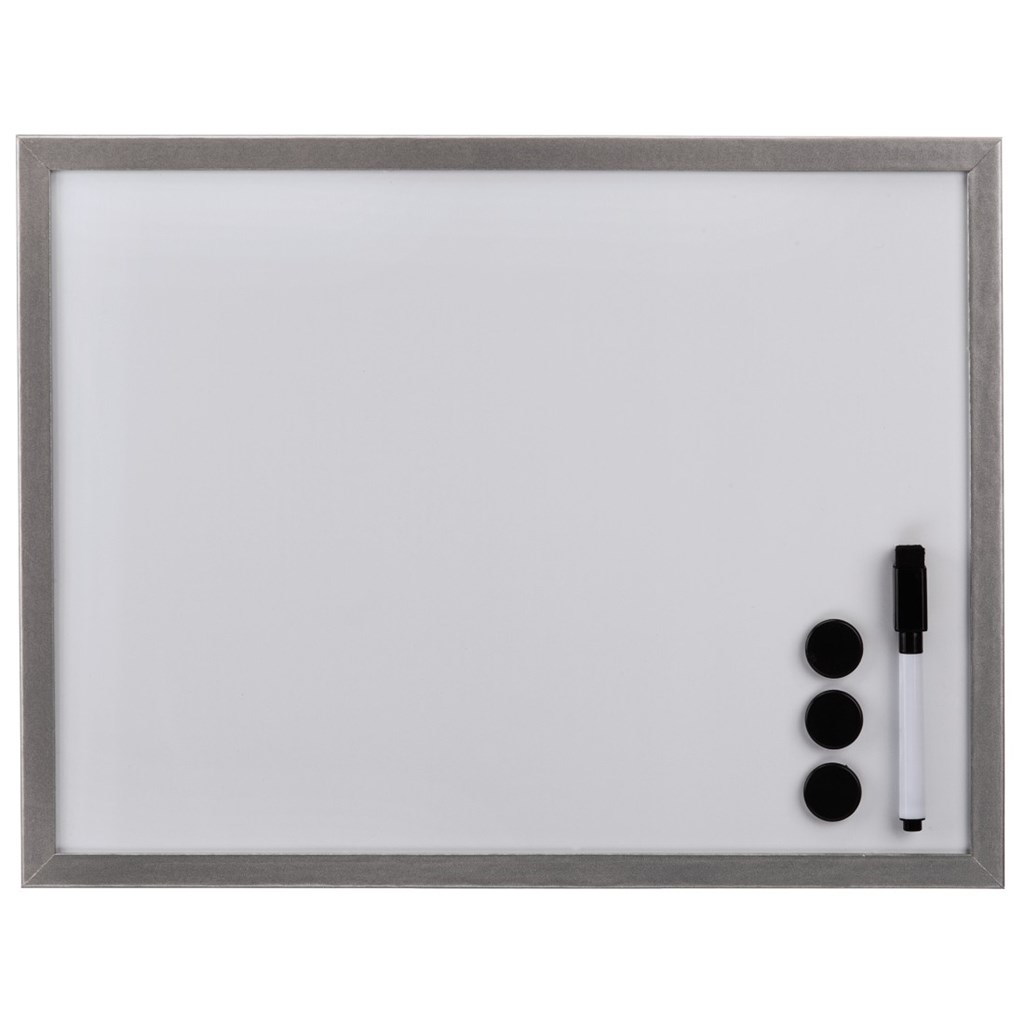 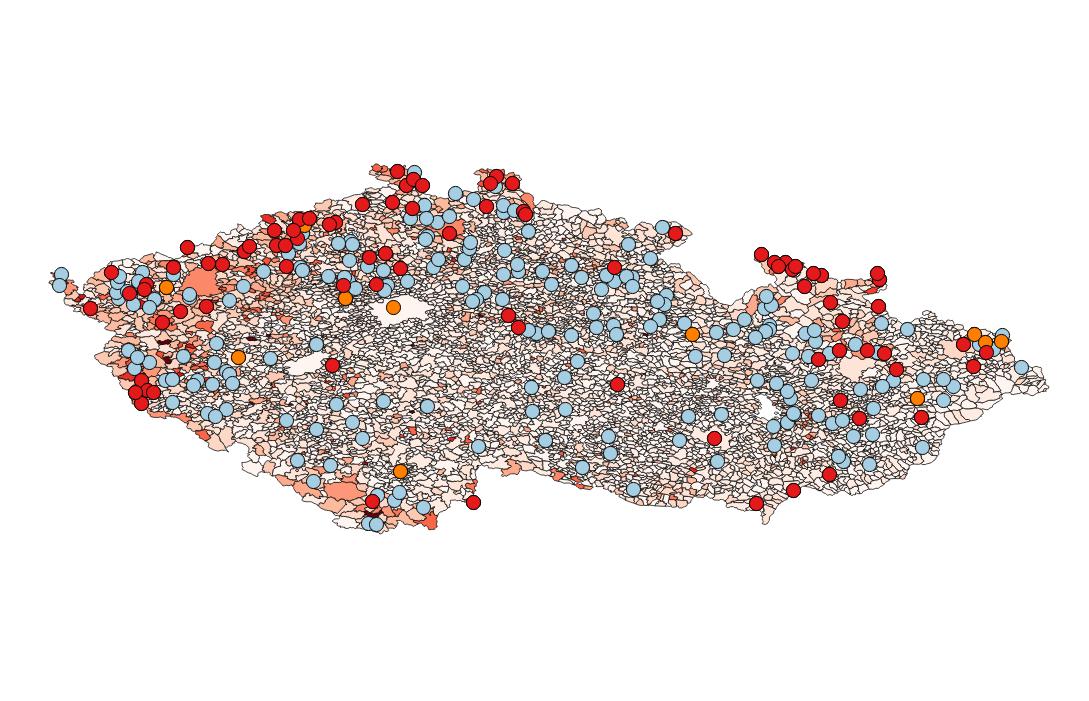 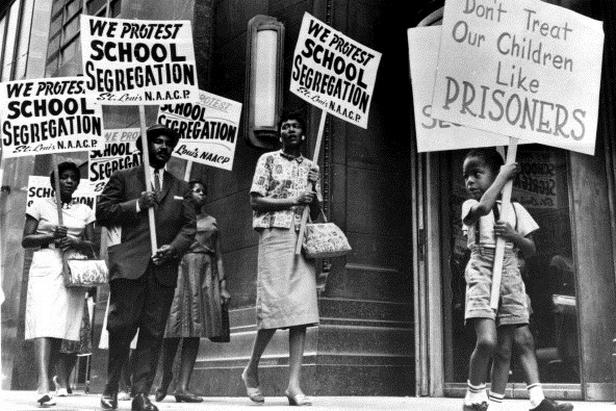 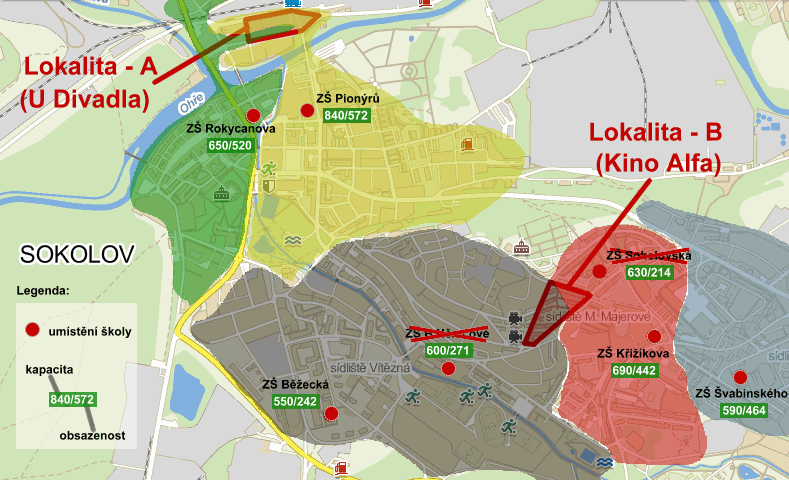 Hlavní cíle výzkumu
Identifikovat klíčové mechanismy segregace v základním vzdělávání
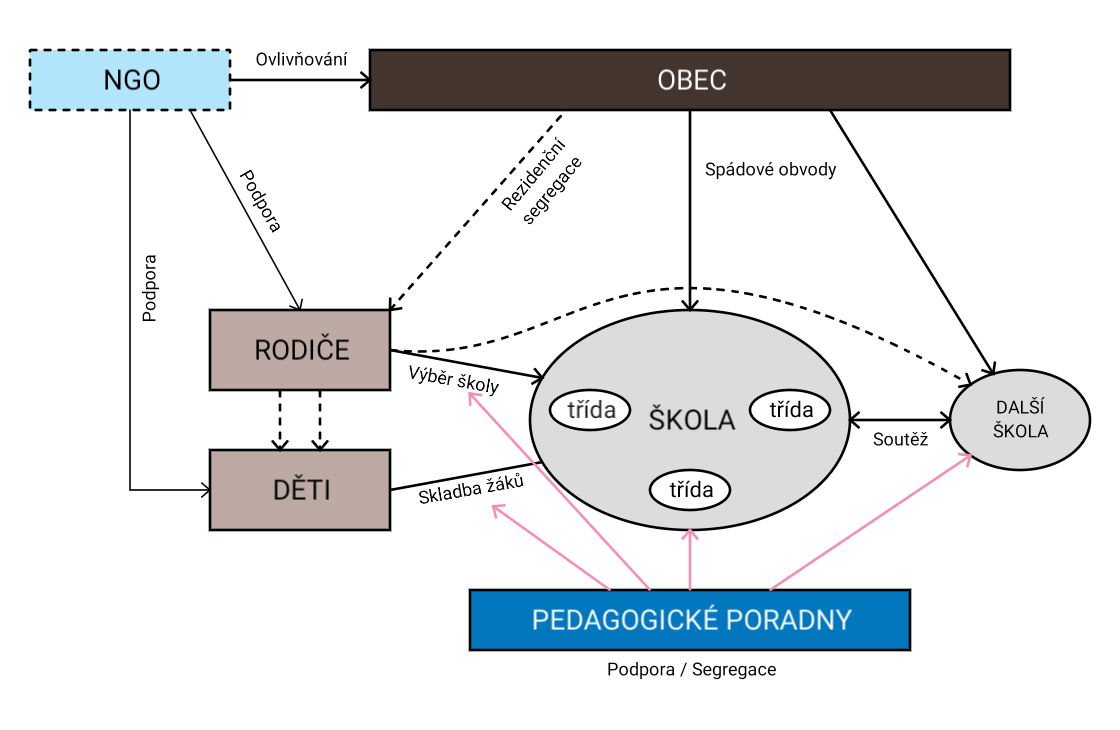 [Speaker Notes: Ekologický přístup k segregaci ve školství - segragace je výsledkem záměrných I nezáměrných mechanismů. Často je posilována jejich vzájemnou interakcí a posilováním.]
Modely segregace
Segregační model 

Desegragační model 

Město s výběrovou školou

Spontánní model
[Speaker Notes: Ekologický přístup k segregaci ve školství - segragace je výsledkem záměrných I nezáměrných mechanismů. Často je posilována jejich vzájemnou interakcí a posilováním.]
Mechanismy segregace
[.
Faktory segregace
Strukturální faktory: 
Rezidenční segregace ve městech
Selektivnost vzdělávacího systému
Liberální systém řízení

Klíčové mechanismy: 
Politika obce
Lokální konsenzus
Volba školy 
Vzájemné vztahy mezi školami

Desegragační faktory:
Politika města
Leadership ředitelů některých škol
Nespokojenost ředitelů segregovaných škol
Demografický úbytek
Zánik vyloučené lokality
[.
Dopady segregace
[.